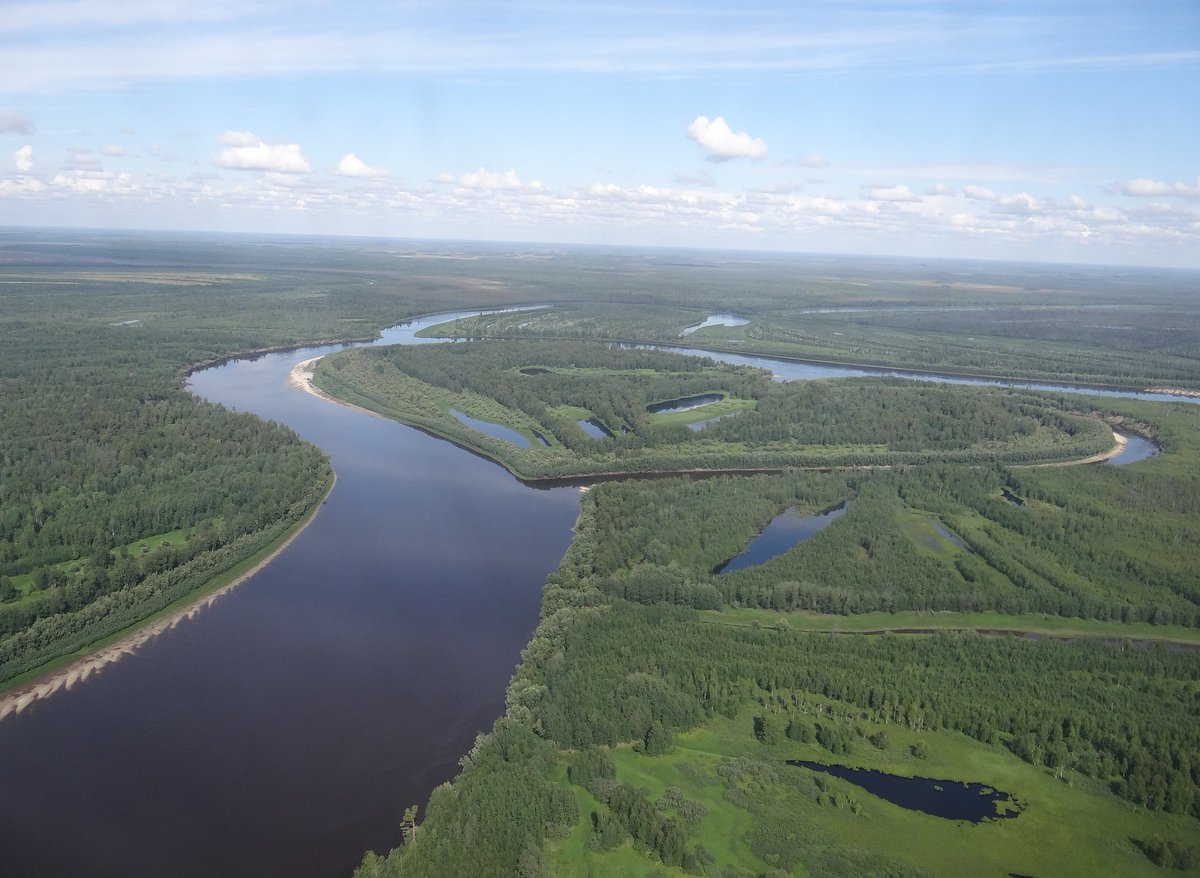 Муниципальное бюджетное учреждениедополнительного образования«Детский этнокультурно-образовательный центр»
Ягоды югорского краяПедагог дополнительного образования: Белявская Ирина Борисовна628011, г. Ханты-Мансийск, ул. Мира, д. 52тел./факс: (3467) 32-93-88, e-mail: lylyngsoyum@yandex.ru
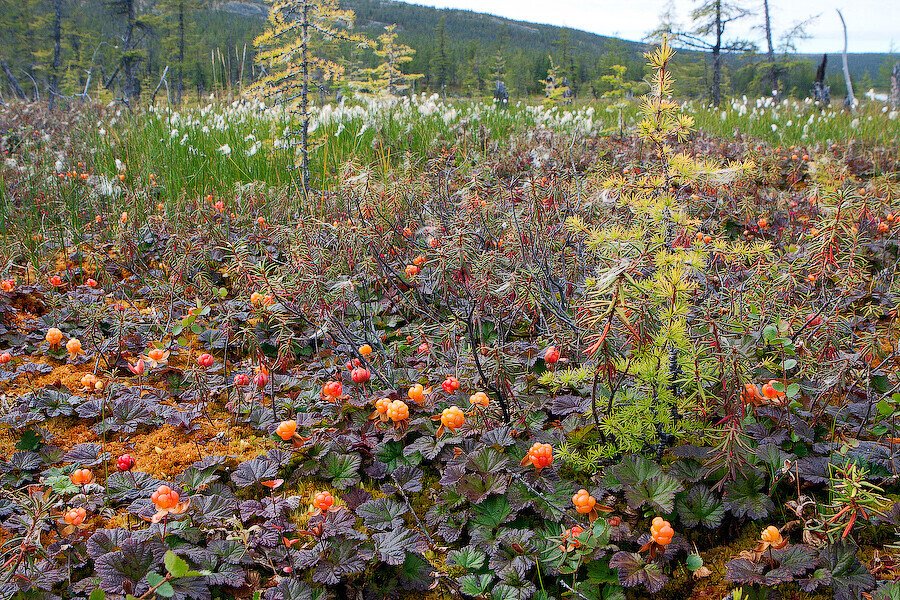 Вуща! Паще олэн!Здравствуйте, ребята!
Сегодня мы будем знакомиться с ягодами Югорского края!

Мы ответим на вопросы:
Какие ягоды растут в тайге?
Что они из себя представляют?

ЗАДАНИЕ: ПРИГОТОВЬ КРАСКИ, КАРАНДАШИ, ЛАСТИК, ЛИСТ ФОРМАТА А-4
Растет в форме невысоких полукустарников, не превышающих высоту в 30 см. 
Имеет мочковатую ползучую корневую систему и тонкие, прямостоячие стебли. Листья зубчатые пятилопастные, морщинистые, с хорошо заметными жилками. На одном растение имеется всего лишь один белый цветок, цветение обычно начинается в июне.
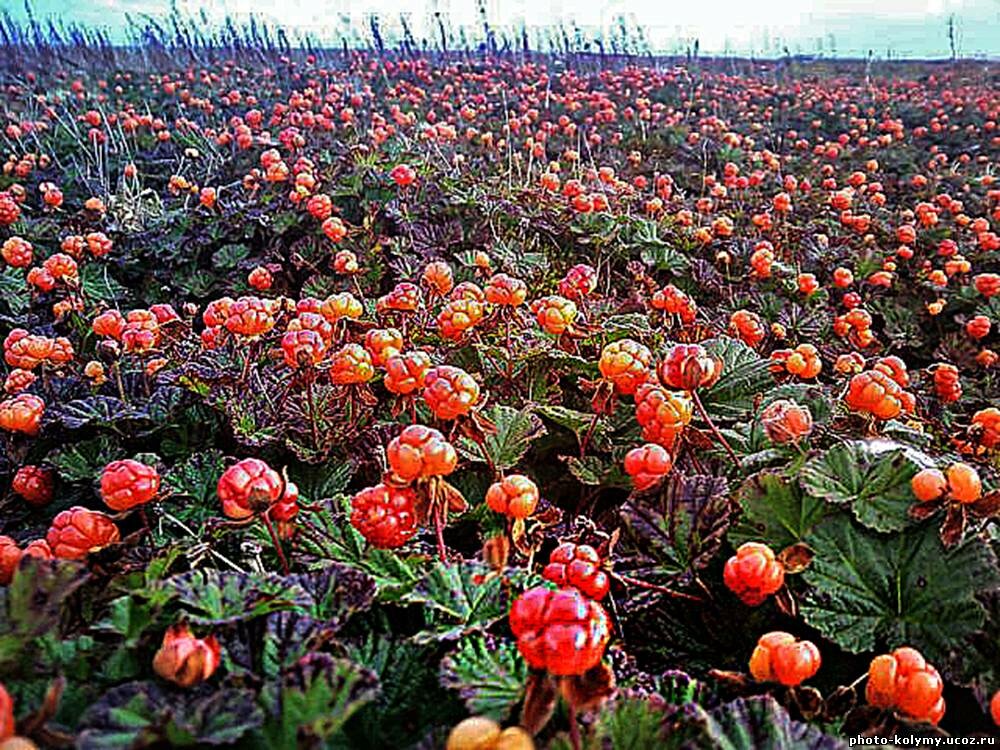 Морошка
Ветвистый многолетний кустарник высотой 30-50 см (иногда до 1 м). Продолжительность жизни растения – 90-100 лет. Одревесневшие побеги растут вертикально или слегка поникают. Они покрыты светло-коричневой или сизой корой. Корневище у растения мочковатое, поверхностное. Из-за отсутствия корневых волосков для нормального развития необходим симбиоз с грибами (микориза). Листочки на коротких черешках растут супротивно.
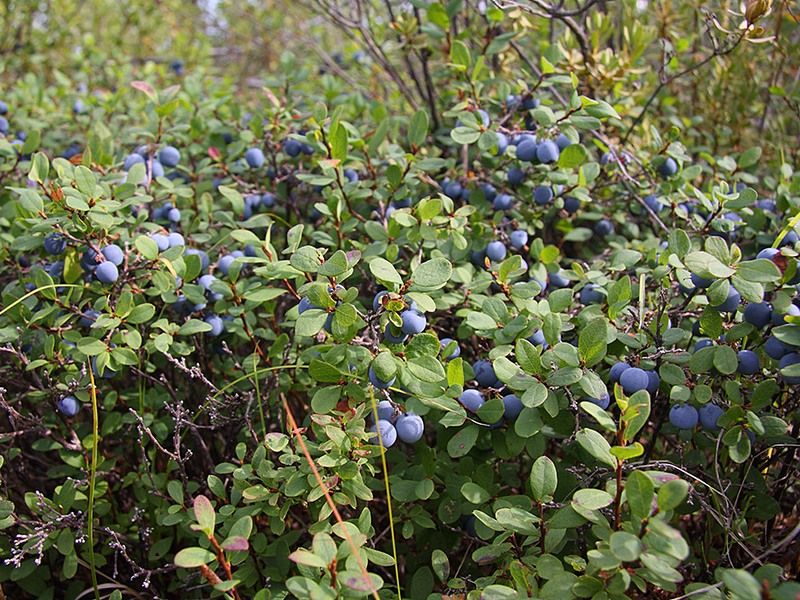 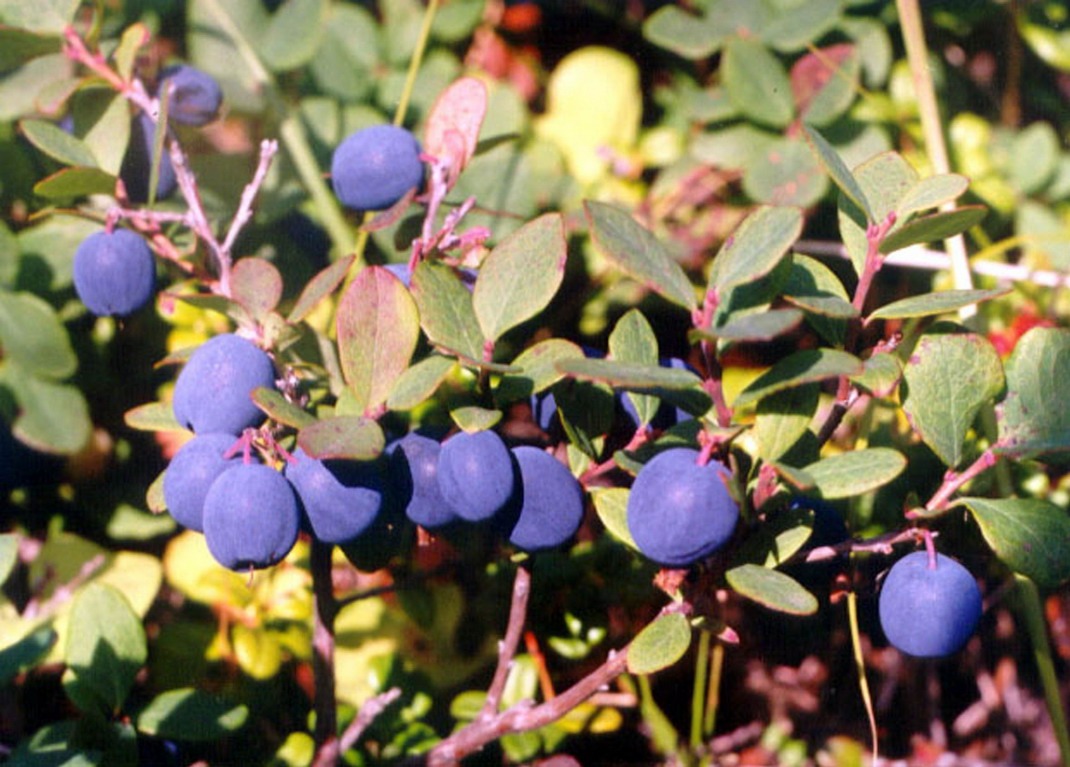 голубика
Растет черника ягода либо на кустах, либо на небольших деревцах. В наших краях вероятнее всего встретить первый вариант. Ростом куст будет не больше полуметра, состоит из нескольких веточек, они гладкие на ощупь зеленоватого цвета.
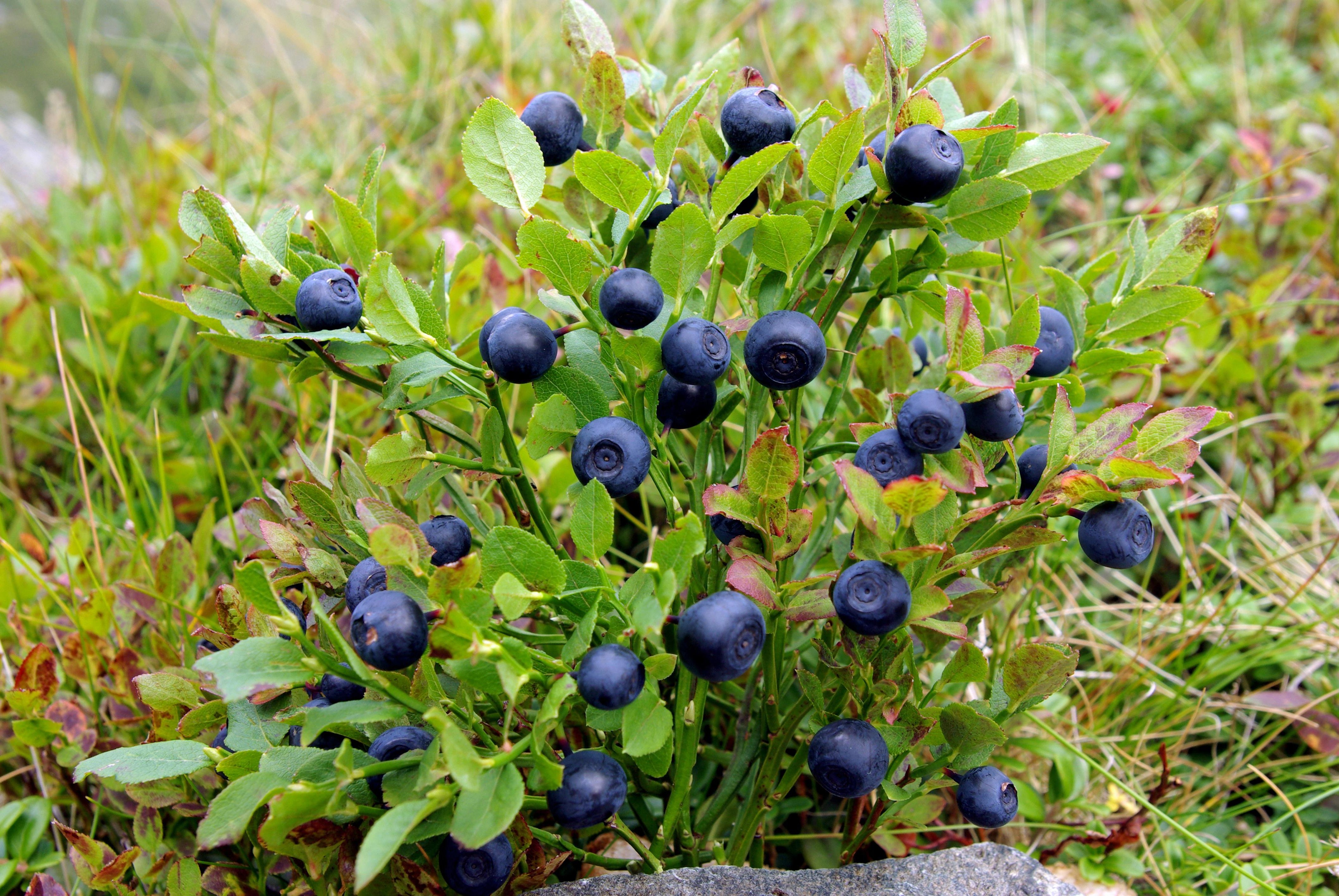 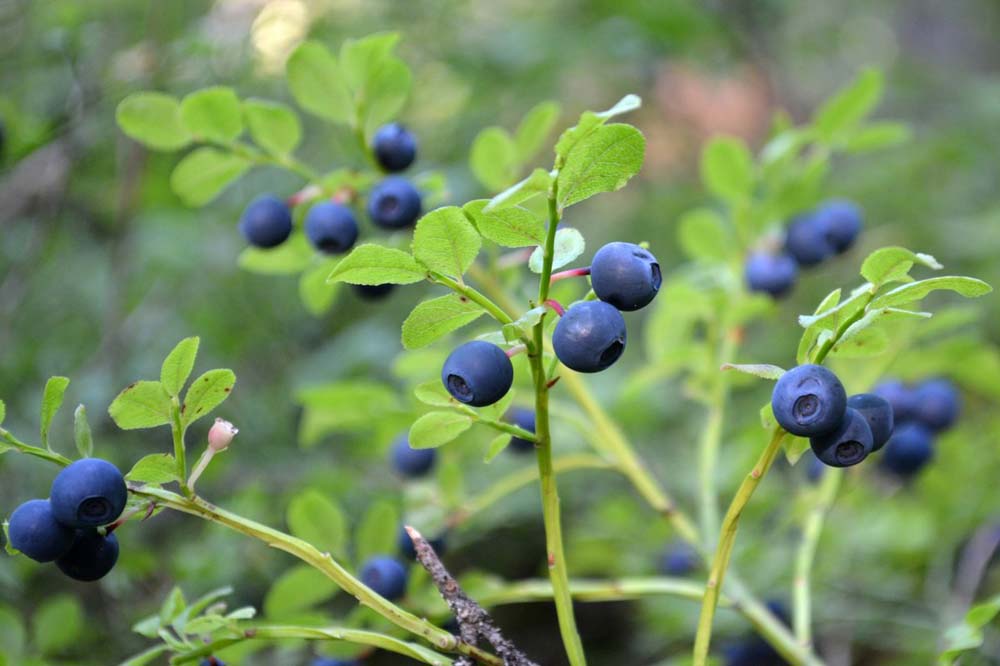 ЧЕРНИКА
Брусника растет медленно. Такова особенность этого растения: её кусты очень долго формируют вегетативную часть (стебли и листья) и вообще очень медленно разрастаются в стороны, а в высоту после 4-5 года жизни практически не растут. Максимальная высота куста брусники — 30-35 см, то есть ниже колена взрослого человека.
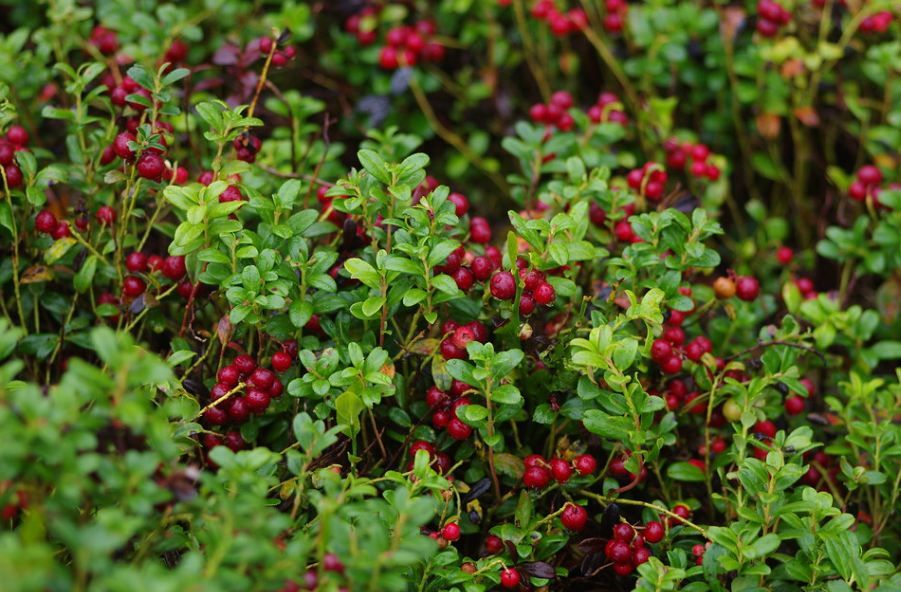 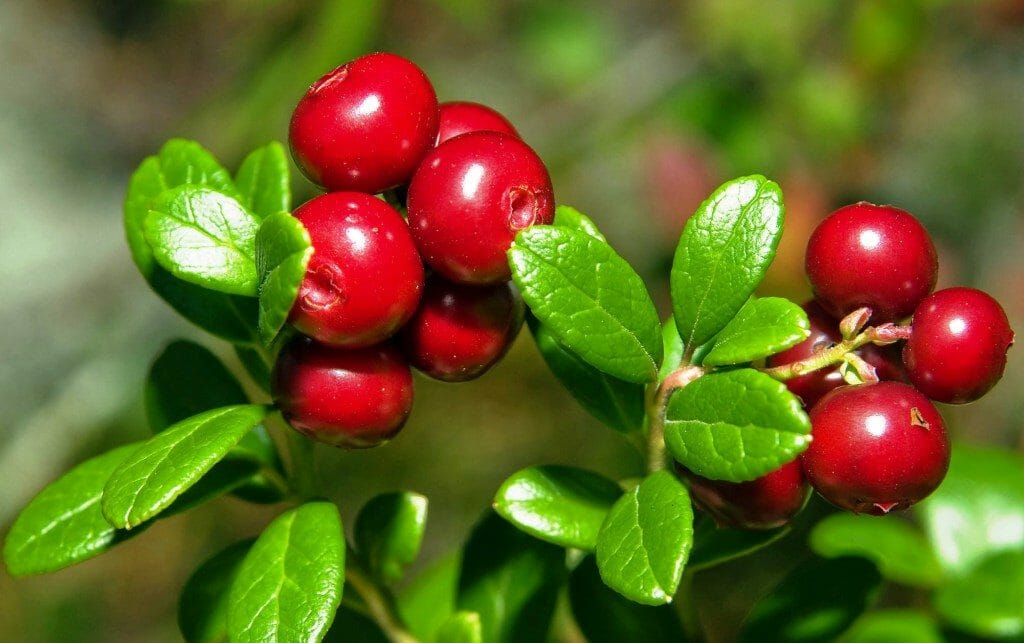 БРУСНИКА
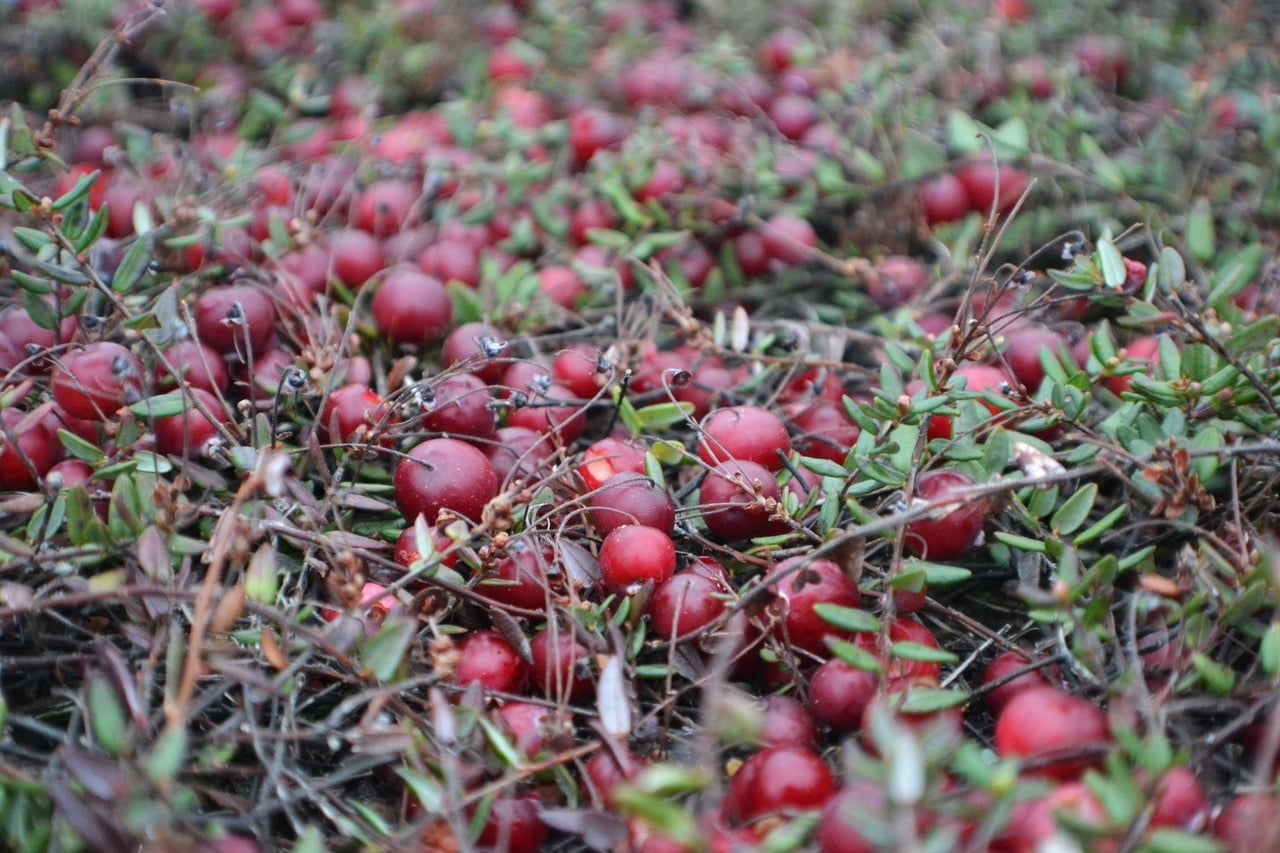 Кусты клюквы, независимо от вида, выглядят как большинство представителей семейства вересковых: небольшие растения, склонные к образованию зарослей. Стебли тонкие, длиной 15-30 см. с продолговатыми темно-зелеными листьями. В длину листья до 15 мм, в ширину – до 6 мм. Растут они по спирали, располагаются на стебле снизу вверх через каждые несколько миллиметров. Чем моложе растение, тем листья расположены ближе.
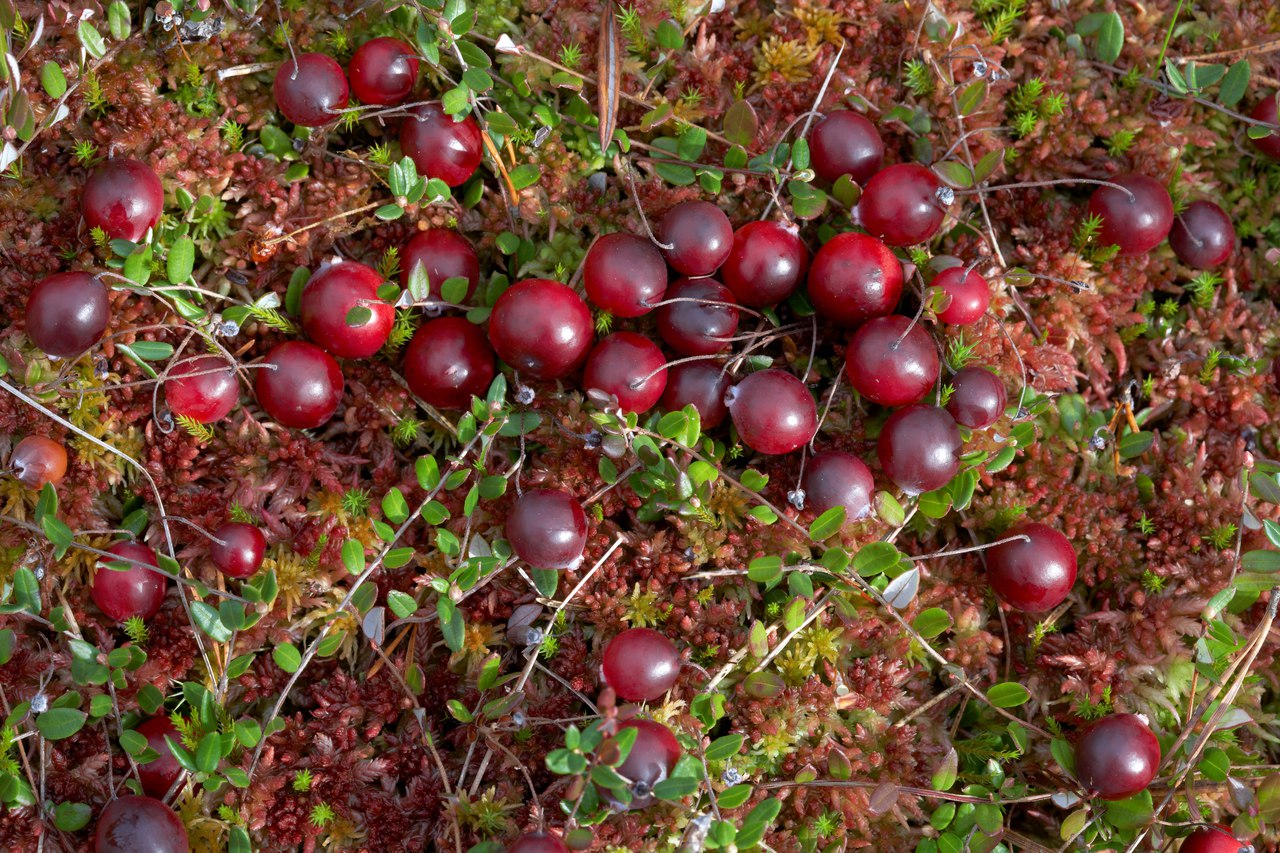 КЛЮКВА
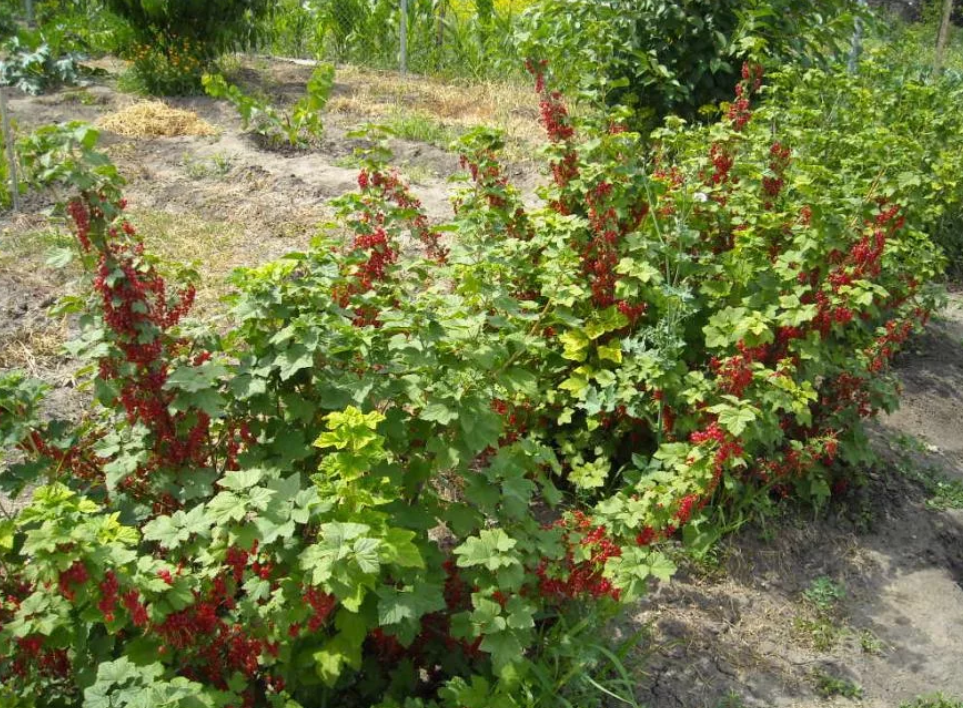 Смородина красная (лат. Ribes rubrum), или смородина садовая, или смородина обыкновенная – листопадный кустарничек семейства Крыжовниковые. В природе красная смородина растет в лесной зоне Евразии, образуя заросли на опушках, по берегам рек и ручьев. В культуре красную смородину еще в V веке стали выращивать голландцы, причем не как ягодный кустарник, а как декоративное растение. Именно поэтому красная смородина в Европе намного популярней, чем черная.
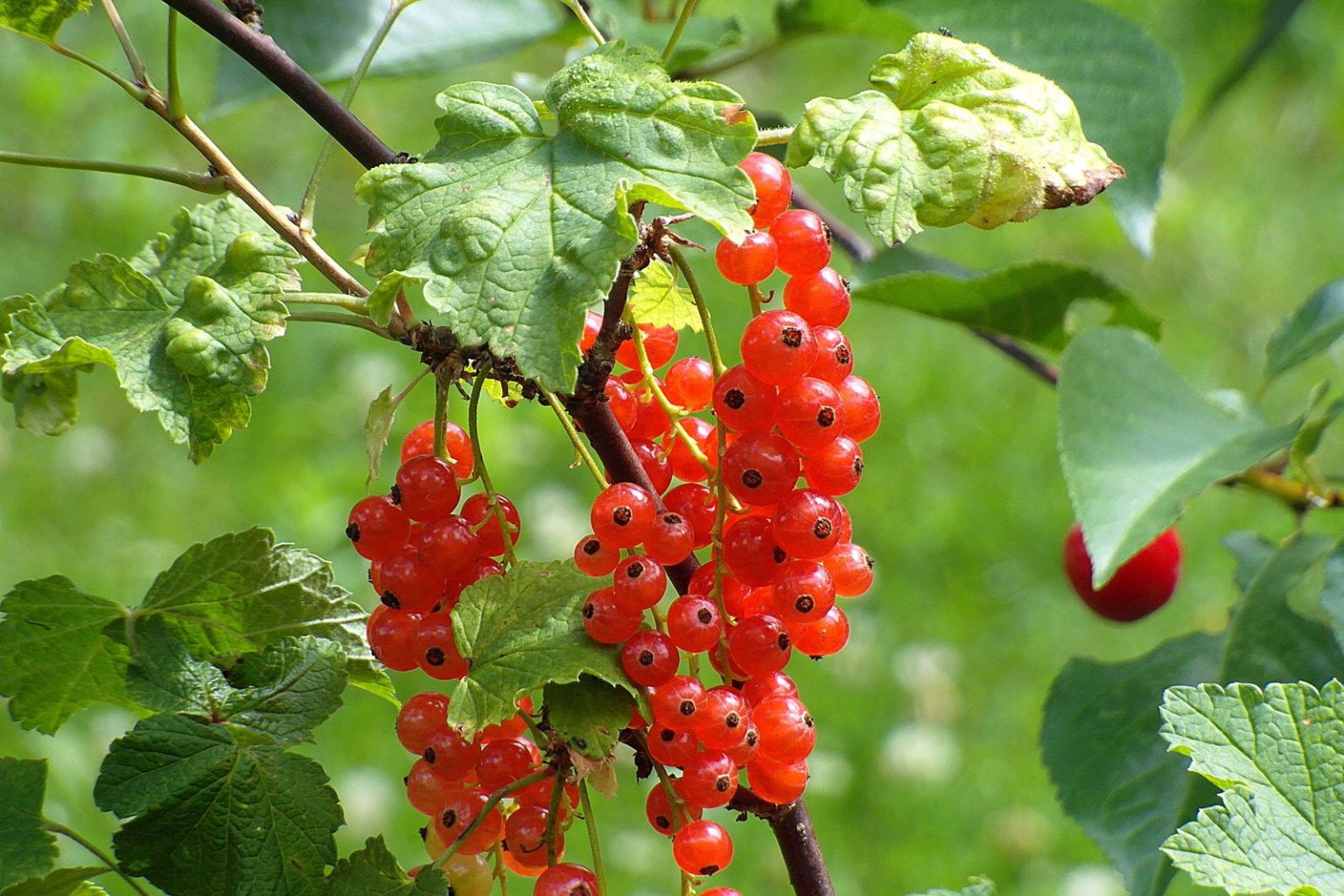 КРАСНАЯ СМОРОДИНА
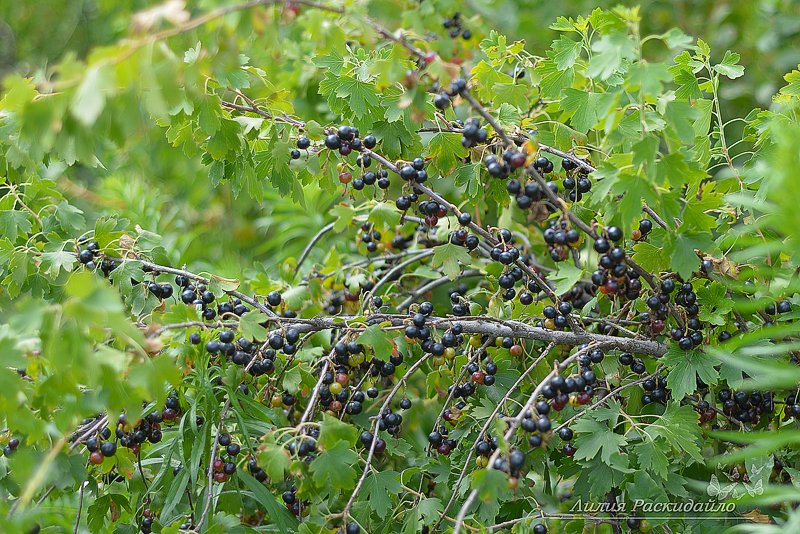 Черная смородина достигает 2-х метров в высоту, поэтому для правильного роста и беспрепятственного сбора ягод, расстояние между кустами должно составлять около 2 м. Сажая кусты в несколько радов правильное расположение это около 2,5 х 3,0 м. Обрезка черной смородины необходима, потому что стимулирует растение к плодоношению. Наиболее плодородны отростки которым не более 4 лет.
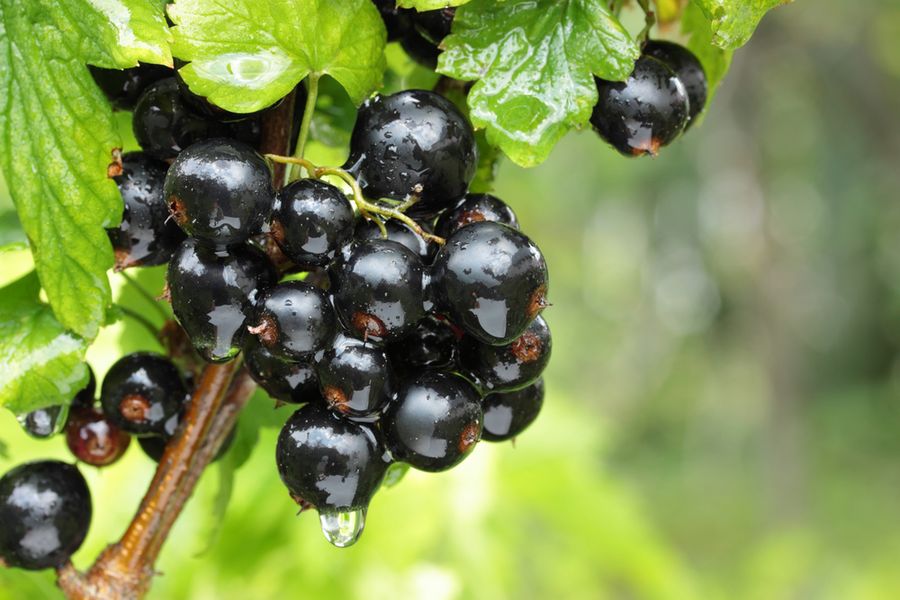 ЧЕРНАЯ СМОРОДИНА
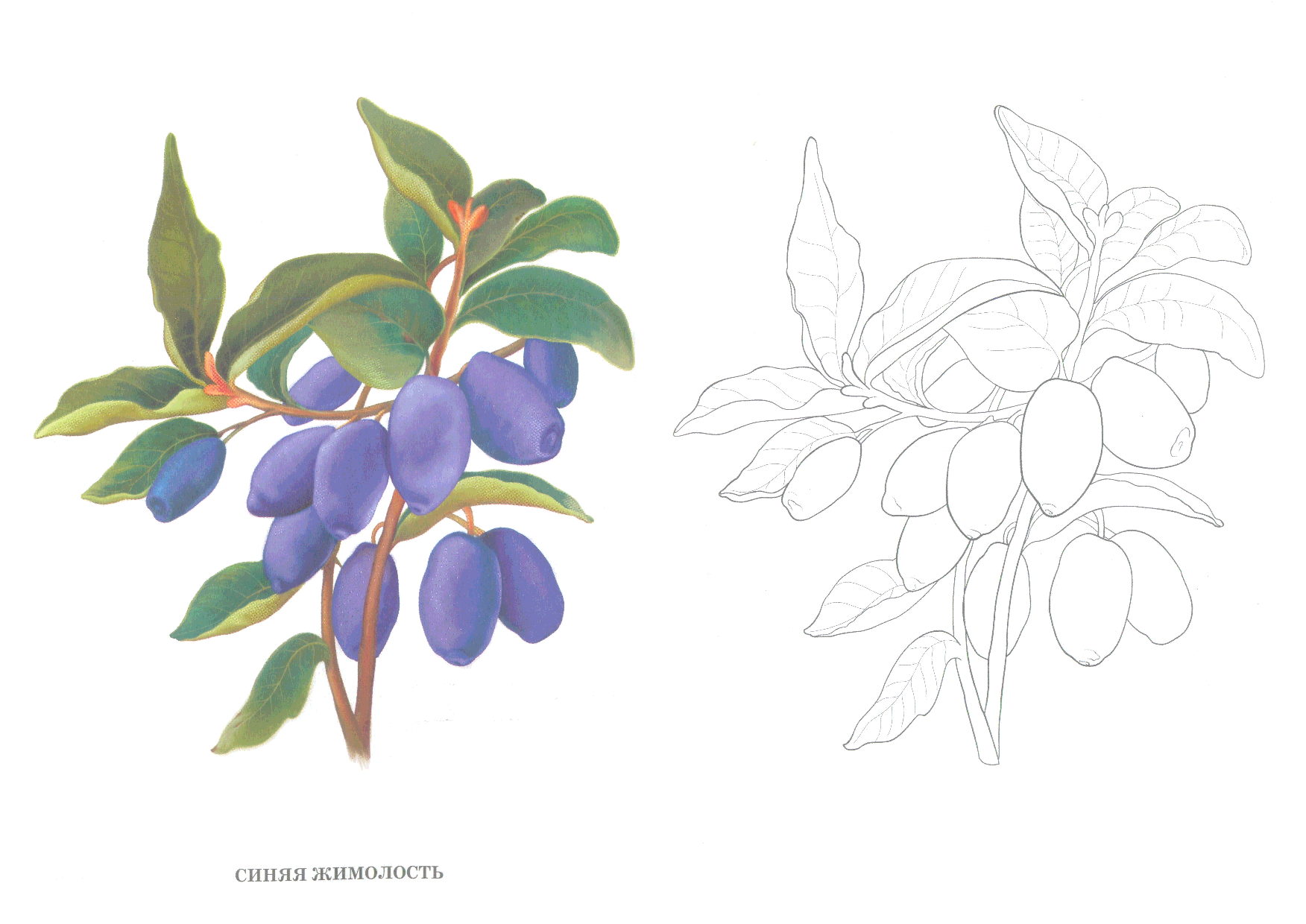 ЗАДАНИЕ:НАРИСУЙ ЯГОДЫ 	ЮГОРСКОГО КРАЯ
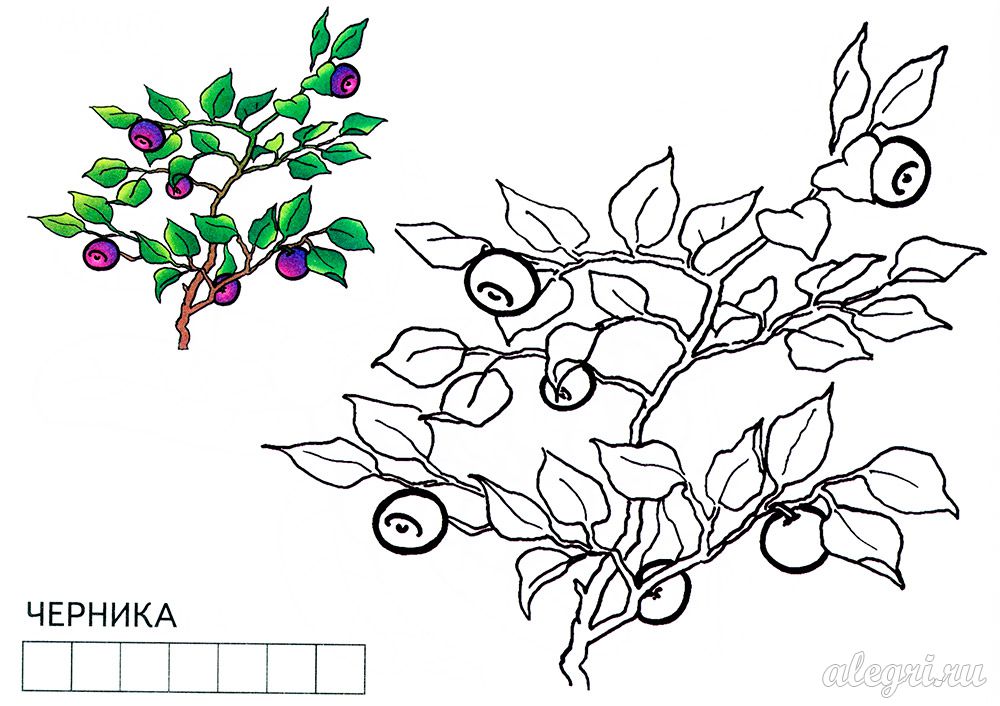 ОБРАЗЦЫ КАРТИНОК
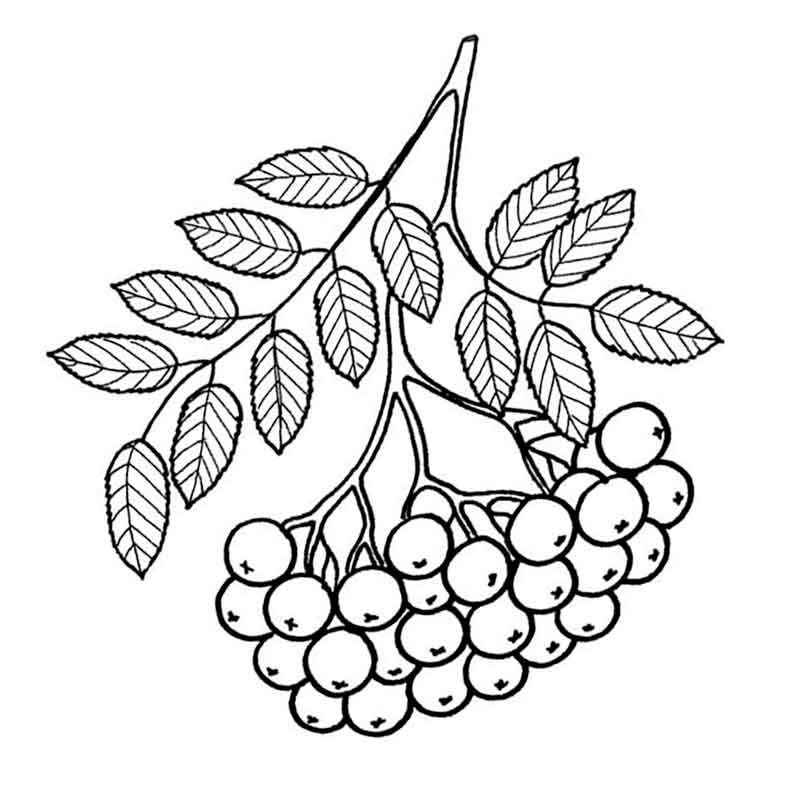 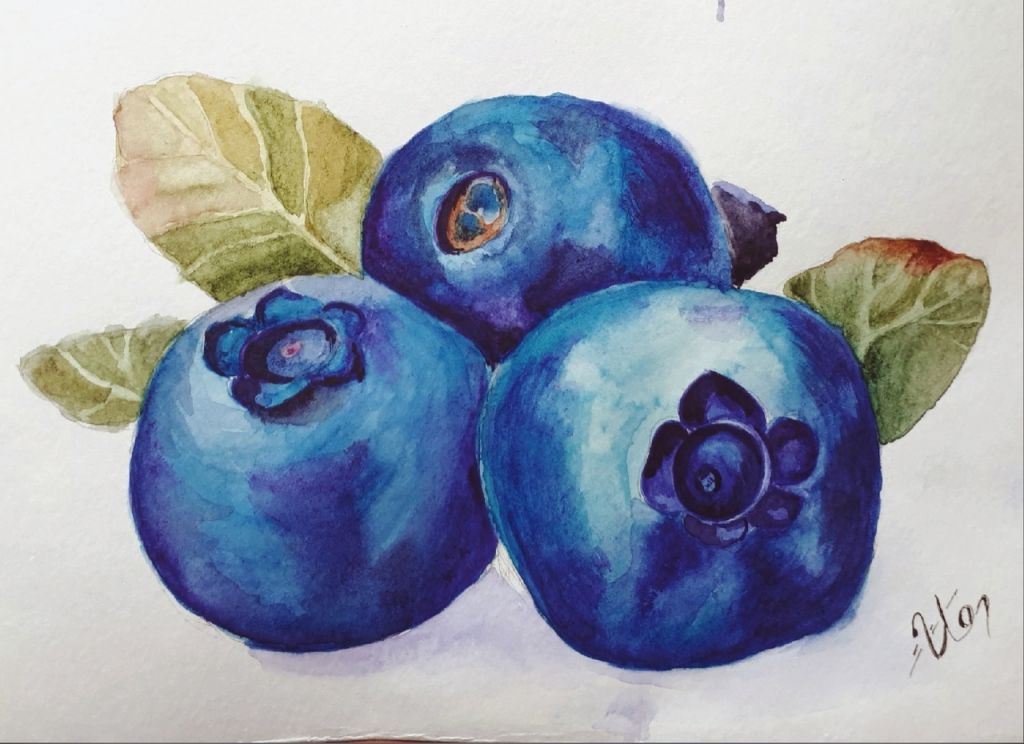 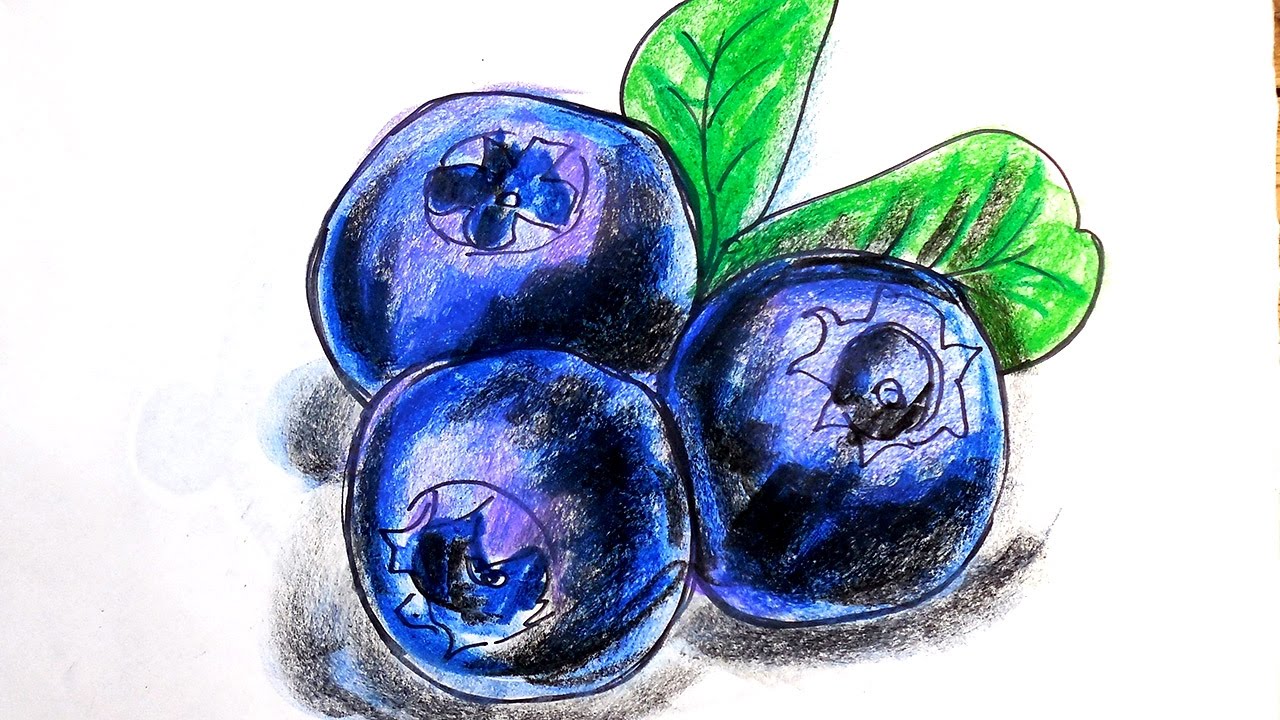 ОБРАЗЦЫ
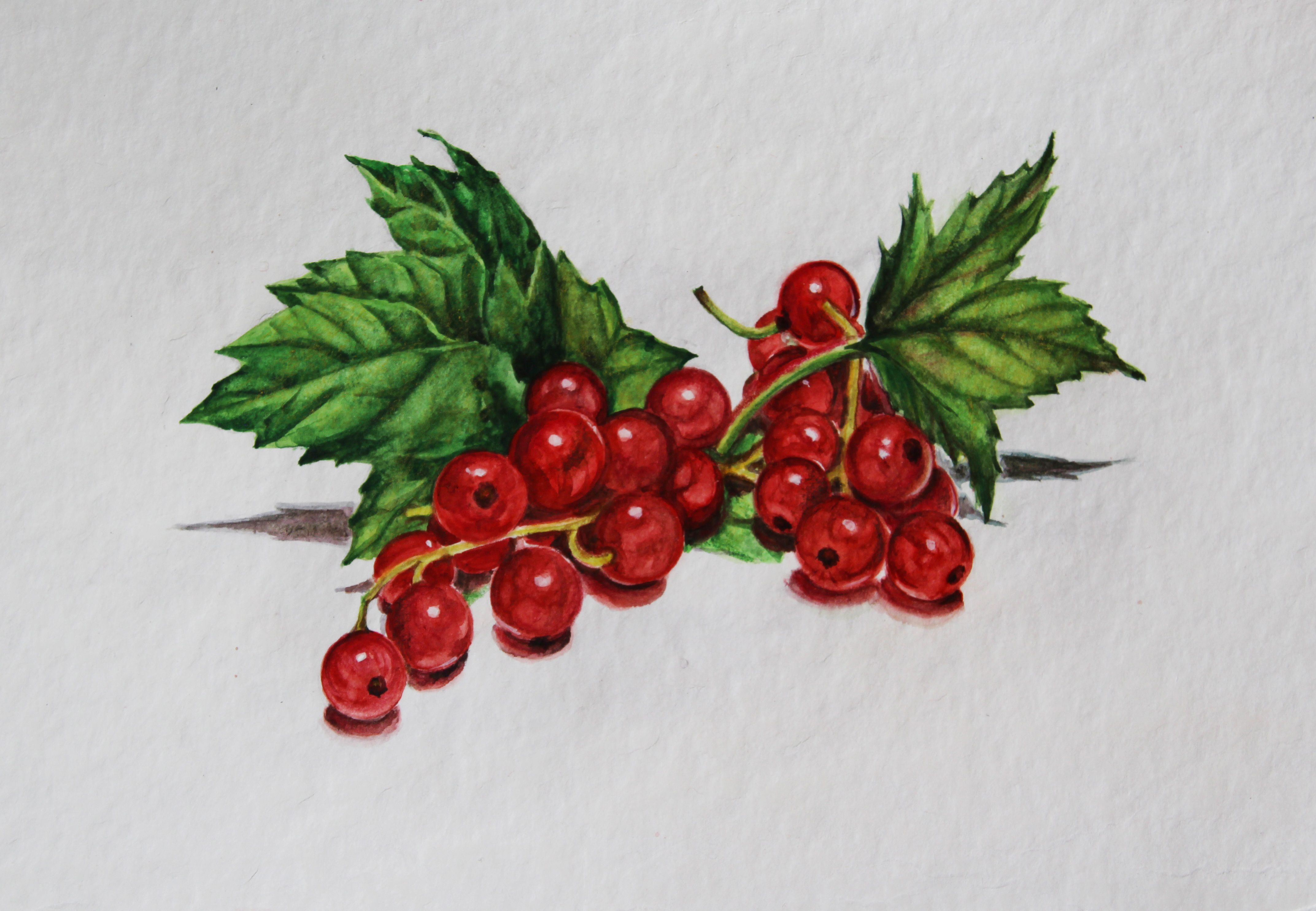 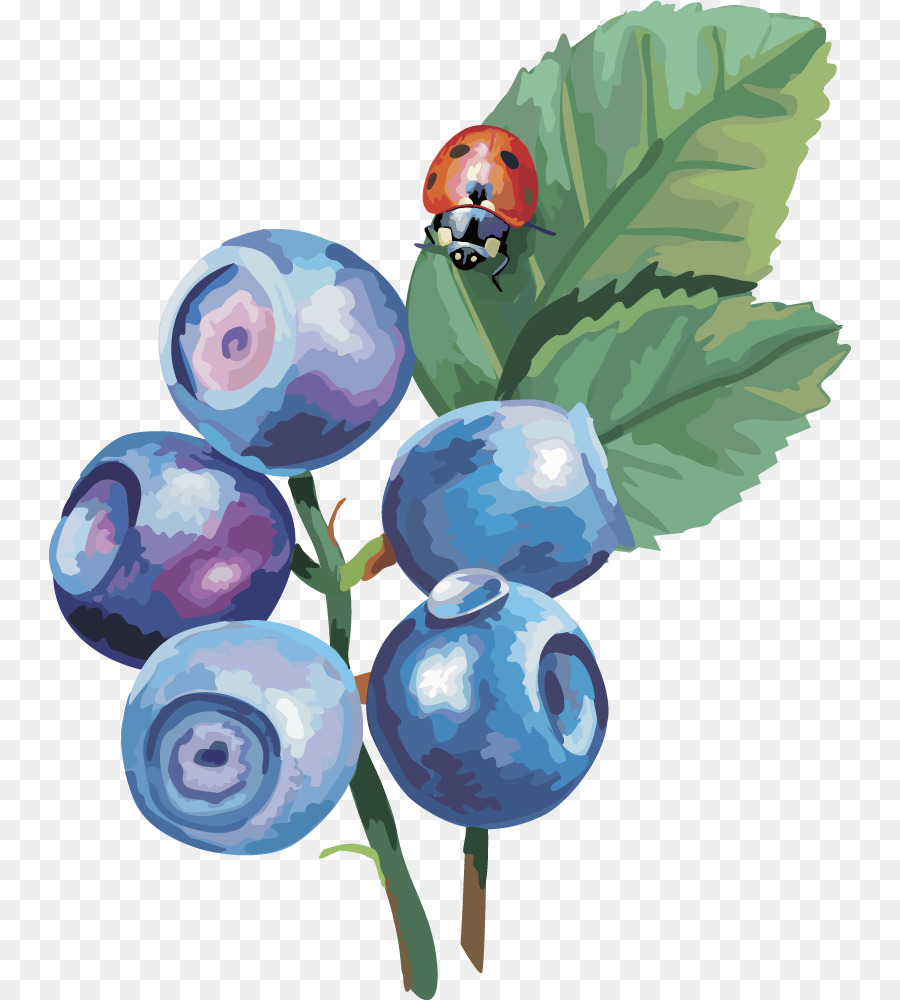 ОБРАЗЦЫ
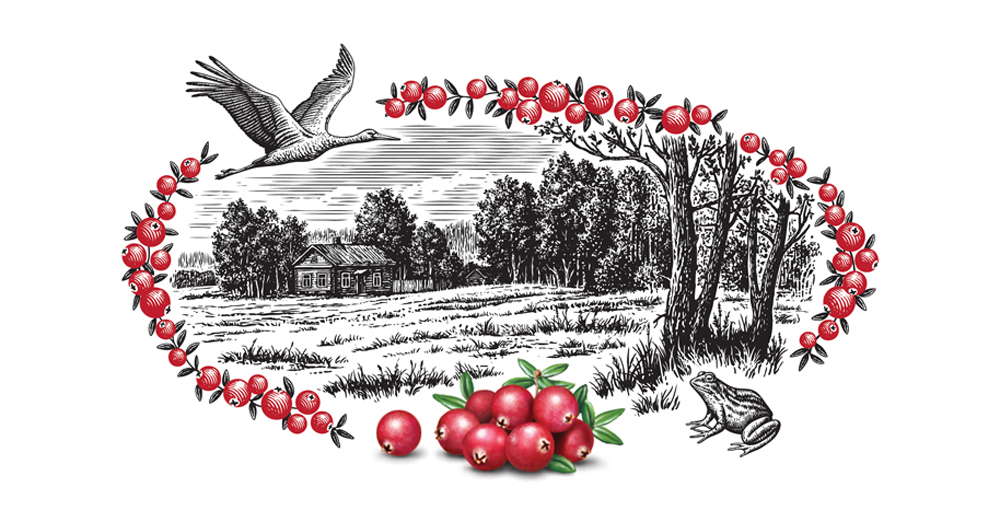 ОБРАЗЦЫ
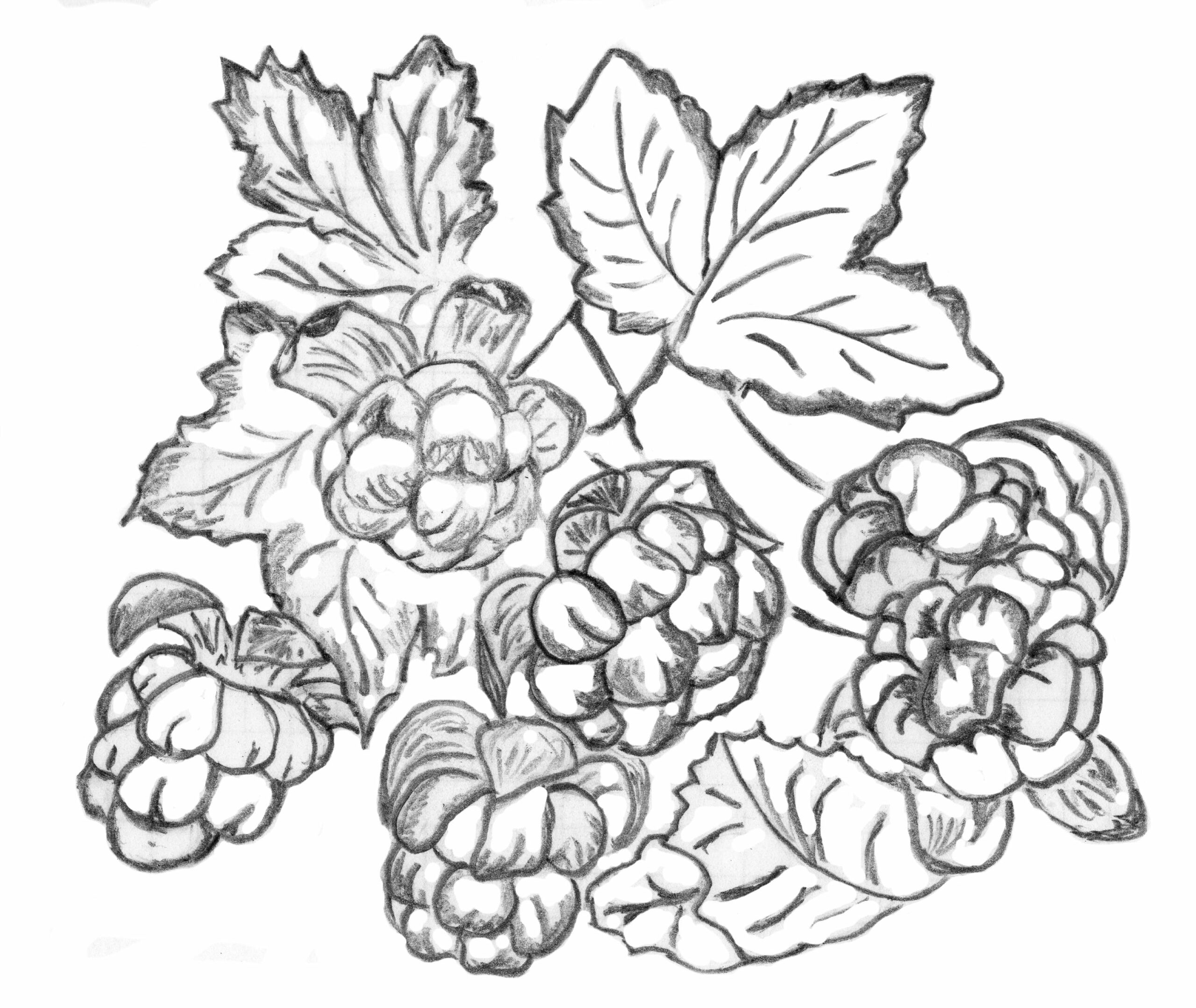 ОБРАЗЦЫ
ЖЕЛАЮ УСПЕХОВ! 
У ВАС ВСЕ ПОЛУЧИТСЯ!
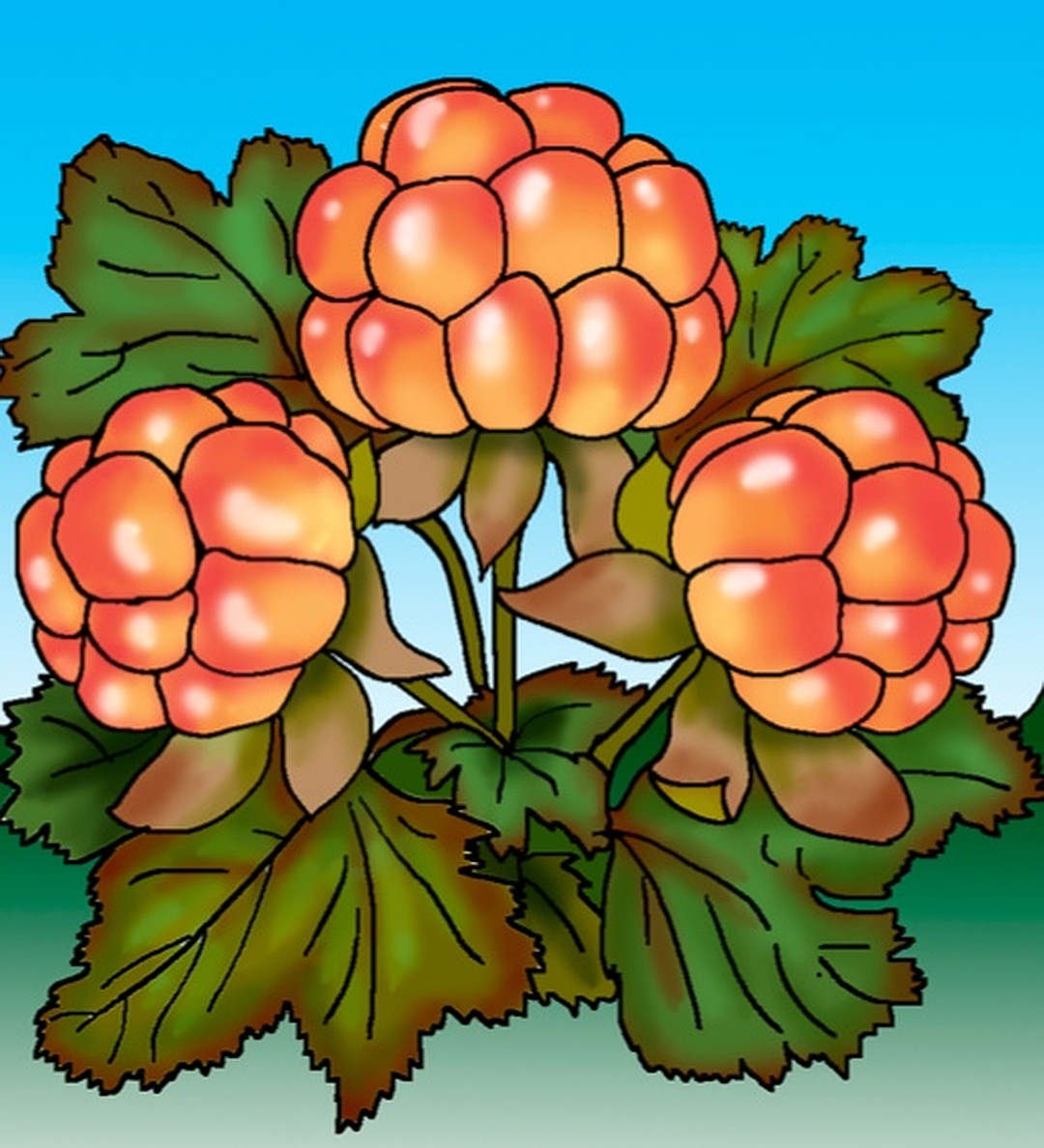 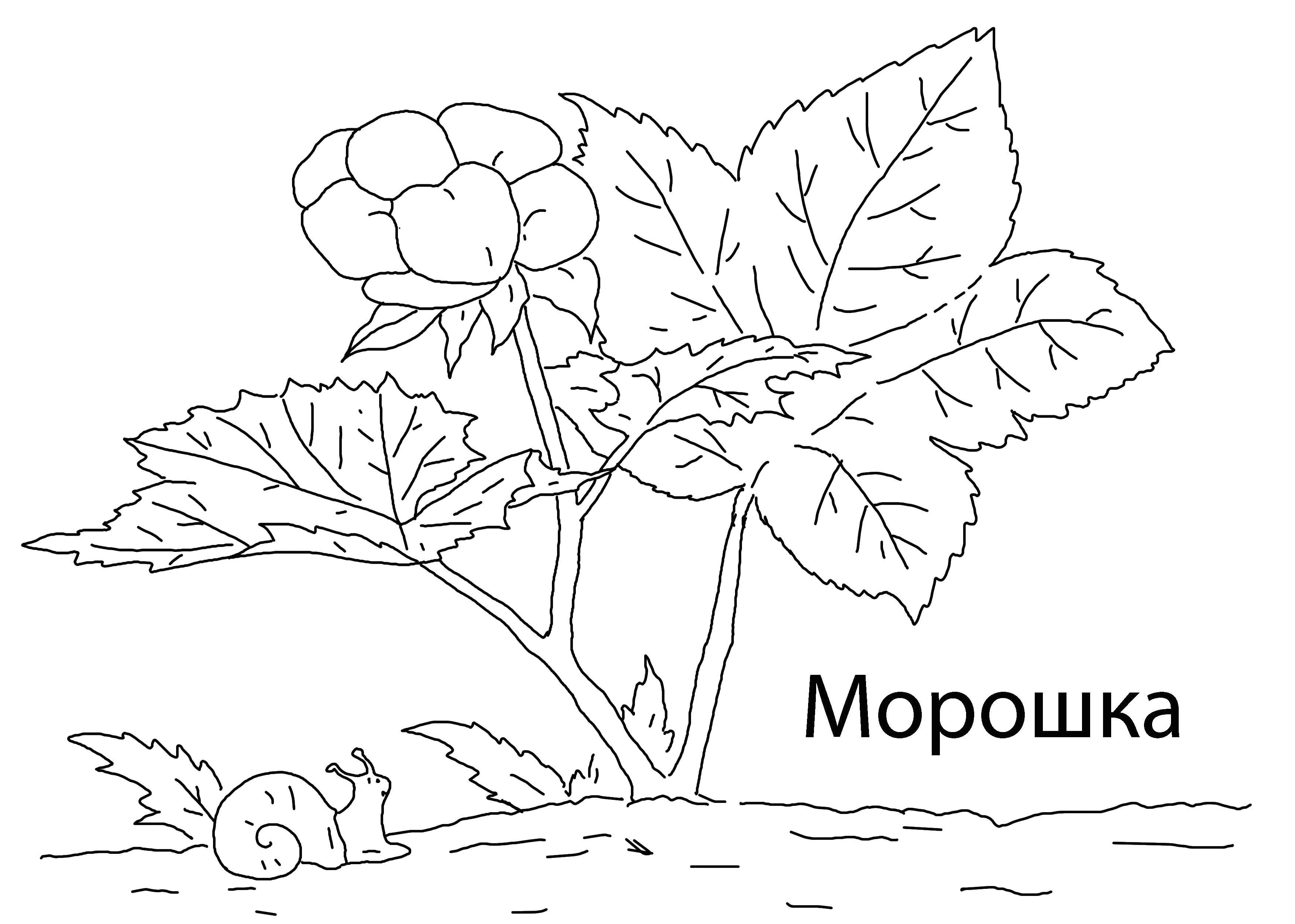 Отправь фотографию рисунка на электронную почту: belavskay@rambler.ru